Remaining TBDs on DCM
Date: 2020-07-20
Authors:
Slide 1
Introduction
It has been proposed in [1] that DCM+MCS0 will be supported in 11be for 1ss 

In this presentation we want to resolve some TBDs related to the DCM transmissions
Slide 2
Qualcomm
New RU/M-RU Size to Define DCM
11ax defines DCM operation up to RU 996x2 (160 MHz) 
Suggest 11be defining DCM on all RU and M-RU size <= 996x2  plus RU 996x3 and 996x4
New M-RU size <= 80 MHz:  RU78, RU132 and RU726
Need to define interleaver/DTM
New M-RU size > 80 MHz:  RU 996+484, RU 996+(484+242), RU 996x2, RU996x3 and RU 996x4 
Need to define DCM operation and update segment parser
Slide 3
Interleaver and DTM for RU/MRU < 80MHz
Simulation results show the performance not sensitive to the parameter selection [2]
Slide 4
Qualcomm
DCM for RU996x2 in 11ax
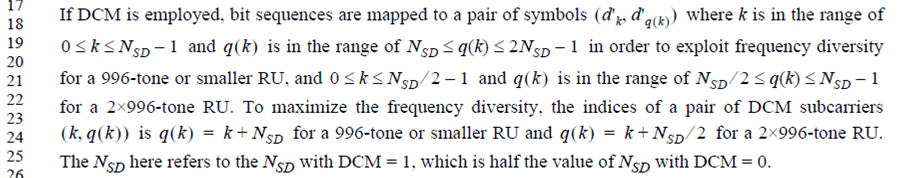 For 996x2,  NSD= 980 for DCM=1 
In essence, DCM subcarriers mapping is limited within each 80 MHz segment
Slide 5
DCM for New RU/M-RU size >996
New RU/M-RU size >996 to define DCM
RU 996+484, RU996+(484+242),  RU 3x996, RU4x996,  

Propose
Use segment parser to distribute bits to each segment
Proportional round robin scheme 
Perform DCM mapping on the per 80MHz Nsd_k, k is the index of 80MHz segment
E.g. for RU 996 +(484+242) , the Nsd_1, Nsd_2, can  be 490, 351 with DCM=1
Slide 6
BCC Per Symbol Padding
Just like for RU106 and RU242,  NSD of RU132 is odd number for DCM case
In 11be, DCM only applies to  MCS0 and 1ss. It requires even number of coded bits per OFDM symbol
Same as in 11ax, one padding bit is added after 2 x NDBPS coded bit for RU132
Slide 7
SP 1
Do you support 11be to define DCM for RU/M-RU size <= 996x2  plus RU 996x3 and 996x4





Y/N/ABS
Slide 8
SP 2
Do you agree with the following BCC interleaver and LDPC DTM parameters for DCM






Y/N/ABS
Slide 9
SP 3
Do you support the following DCM scheme for RU/M-RU size > 80 MHz
Use segment parser to distribute coded bits to each 80MHz segment
Within each 80MHz, perform DCM mapping using per 80MHz Nsd_k, k is the index of 80MHz segment


Y/N/ABS
Slide 10
SP 4
Do you support one padding bit is added after 2 x NDBPS coded bit when BCC is used for RU132 with DCM?




Y/N/ABS
Slide 11
References
[1] 11-20-0986r0 Jianhan et al. “DCM for range extension in 6GHz LPI”
[2] 11-20-0405r1 Eunsung Park et al “LDPC Tone Mapper for Multiple RU Aggregation”
Slide 12